Quality performance indicators for 2017 ( vs.2016)
MM/ 03/01/2018
1
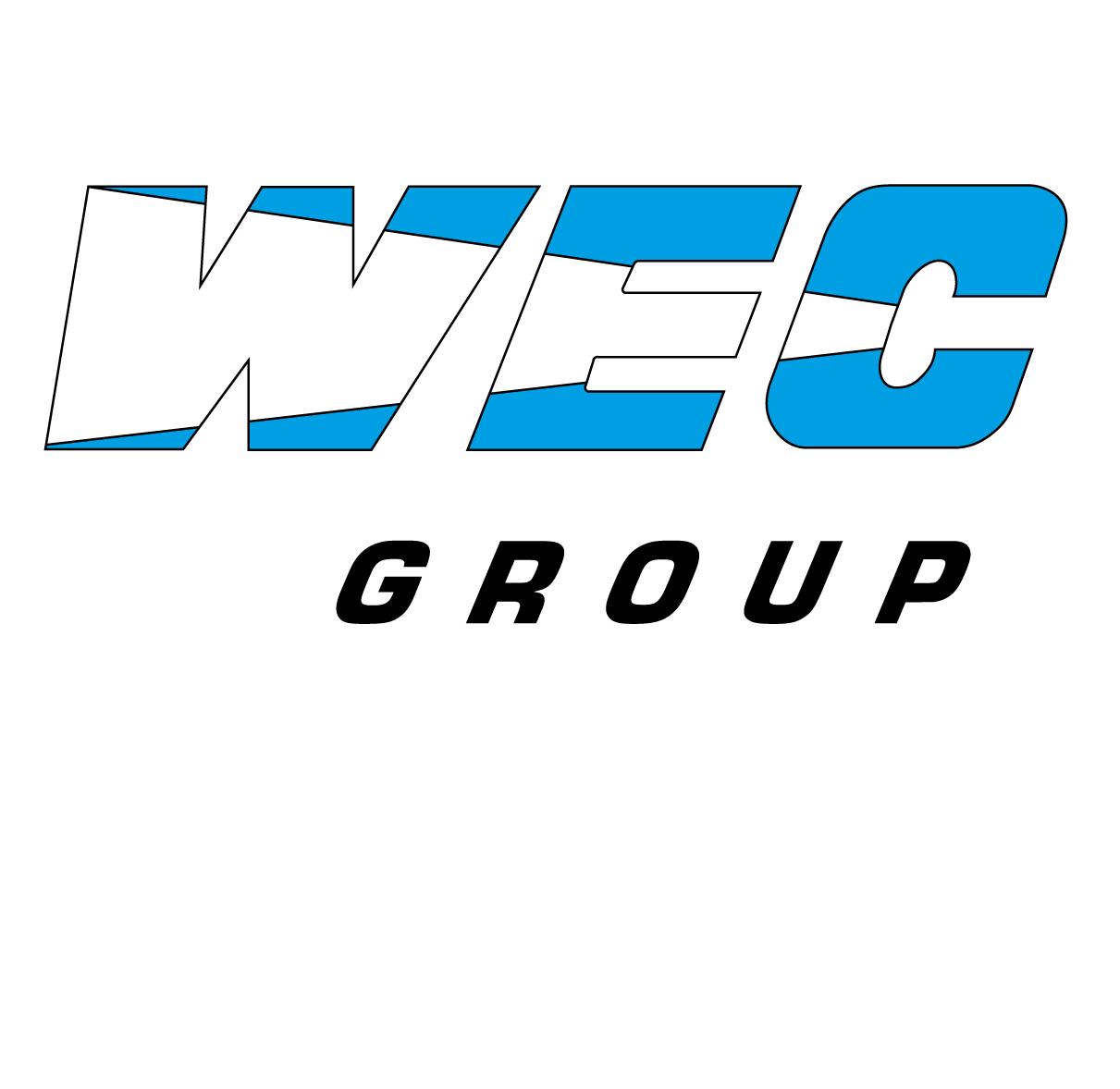 Quality performance 2017 vs 2016
2
NUMBER OF NCR’S RAISED
3
CUSTOMER COMPLAINTS
4
Cost of NON-QUALITY 2017
5
Root causes identified 2016/ 2017
6
Root causes 2017
7
Internal audit results
8
Main audit findings
Better results in all departments . Scoring >80% compliance to system requirements
9
IMPROVEMENTS REGISTERED
Performance improvement
DECREASE OF TOTAL NON-QUALITY COST WITH 3% 
Excluding the trend in 5750 caused by the move in the new location – we had less customer complaints with 5%
ALL PROCESSESS QUALIFIED VIA AUDIT ( RESULTS OVER 80%)
Quality new resource in Engineering 
More new customers enquiries on quality system ( customer questionnaires) with 20% ( 123 new customers in 2017 / 100 in 2016)


System ACHIEVEMENTS
Aerospace re-certification to AS9100 ( aerospace)
Accreditation to Scheme 19A for coating processes
Customer approvals – Selafield ( via Hertel)
Certification to EN 15085 for fabrication processes (  for welding on rail vehicles)
10
Quality program continues for 2017
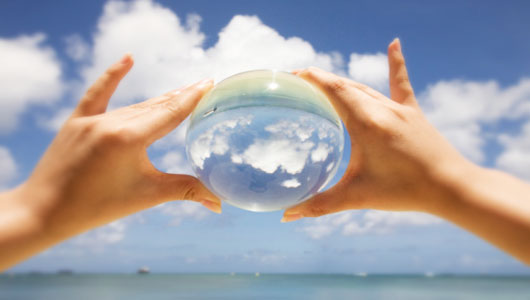 Vision :  Going forward
Mission – raise the level of quality& culture
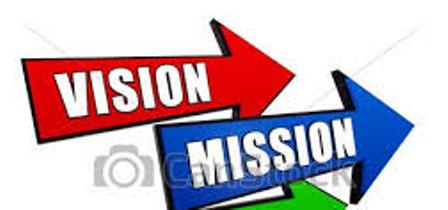 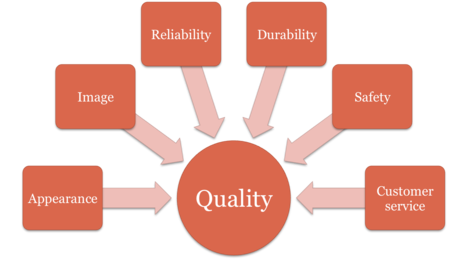 11
New Program  2018- Continuity-Consistency-Performance
Maintaining certifications ( from 6 months - audits quarterly)
Gaining more accreditations in interest zones ( aerospace for fabrication, NADCAP)
Maintaining and updating Manuals ( QA Manual, Safety Manual, Welding Manuals)
Keep up with Quality meetings
Focus on cost of non-quality 
Focus on root cause analysis
Expand awareness on quality
Expand communication 
Introduce QUALITY AWARDS
CHANGE COMPANY CULTURE
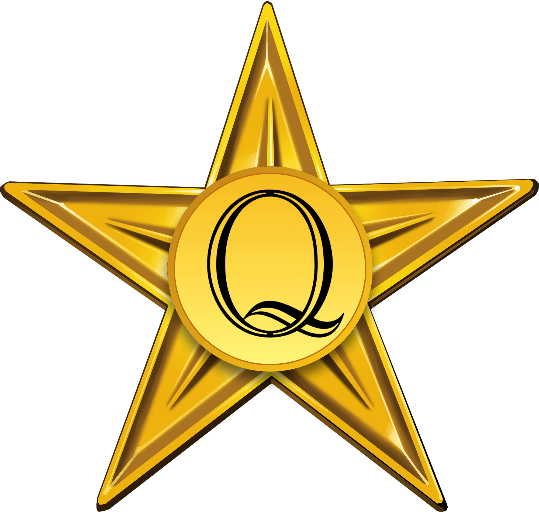 12
New Dashboard
13
OTD per division
14
5750
2016
2017 ↗
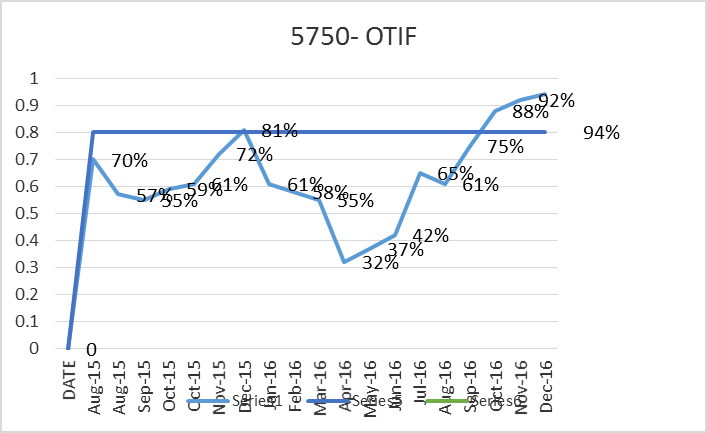 15
Engineering
2016
2017↘
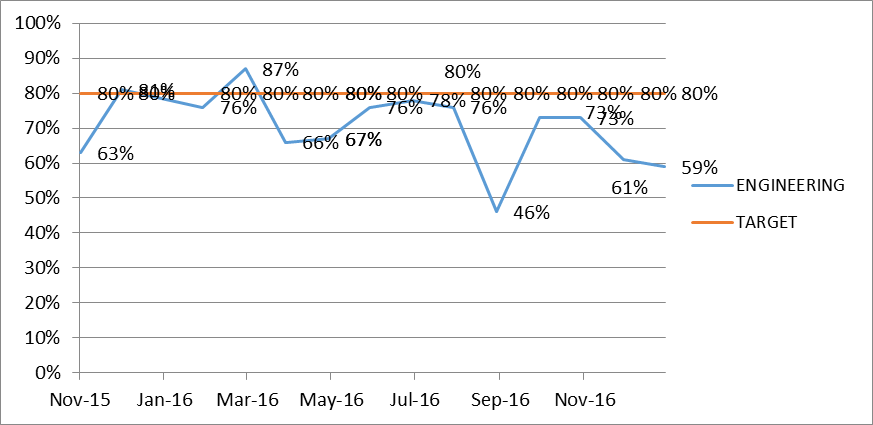 16
Laser
2016
2017↗↗
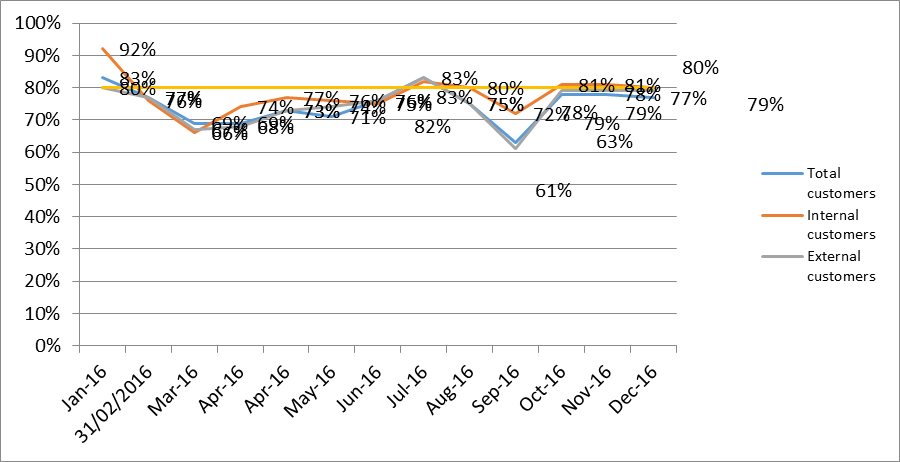 17
WEC JET
2016
2017↘
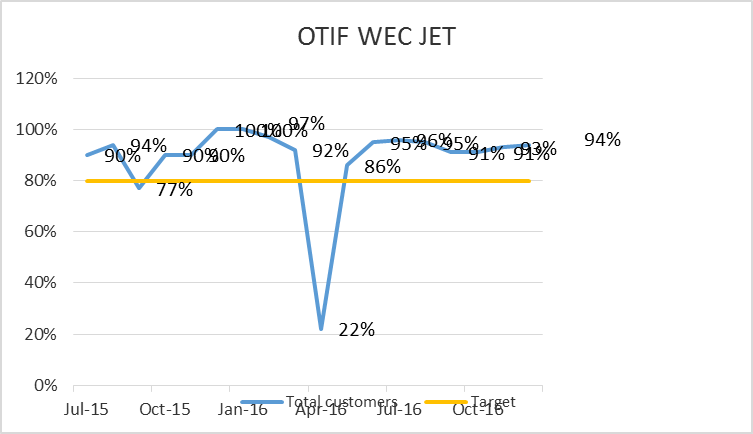 18
Sp.Projects
2016
2017↘
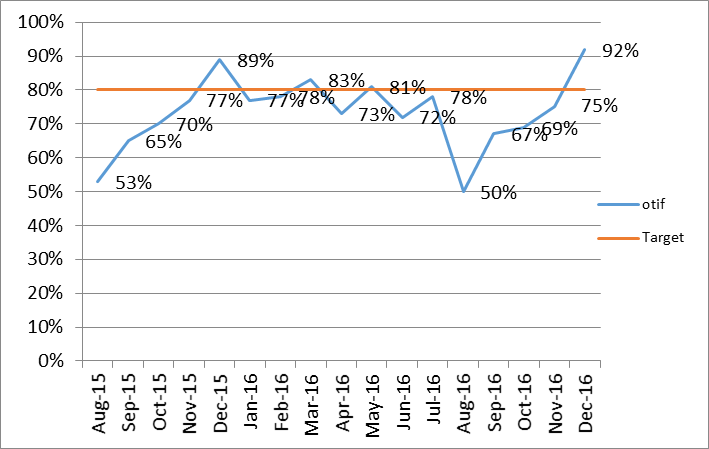 19
Machining
2016
2017↗
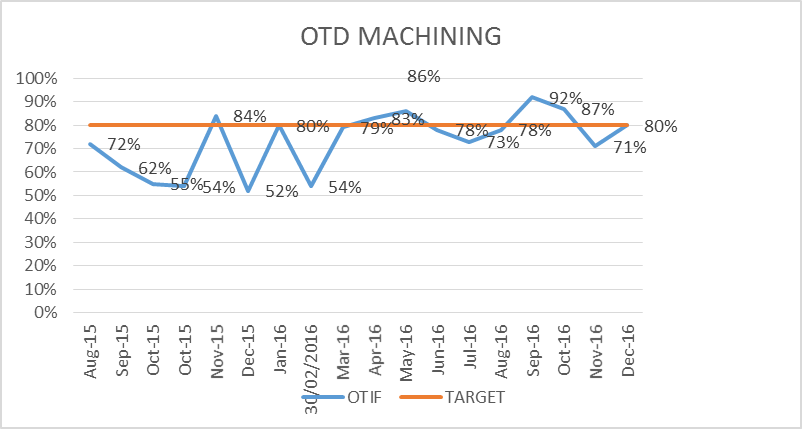 20